Some ways to learn English
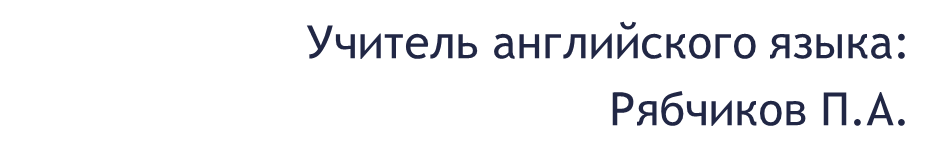 Pronunciation
Grammar
Vocabulary
Audition
Ways to learn English
The first way - Watching a film
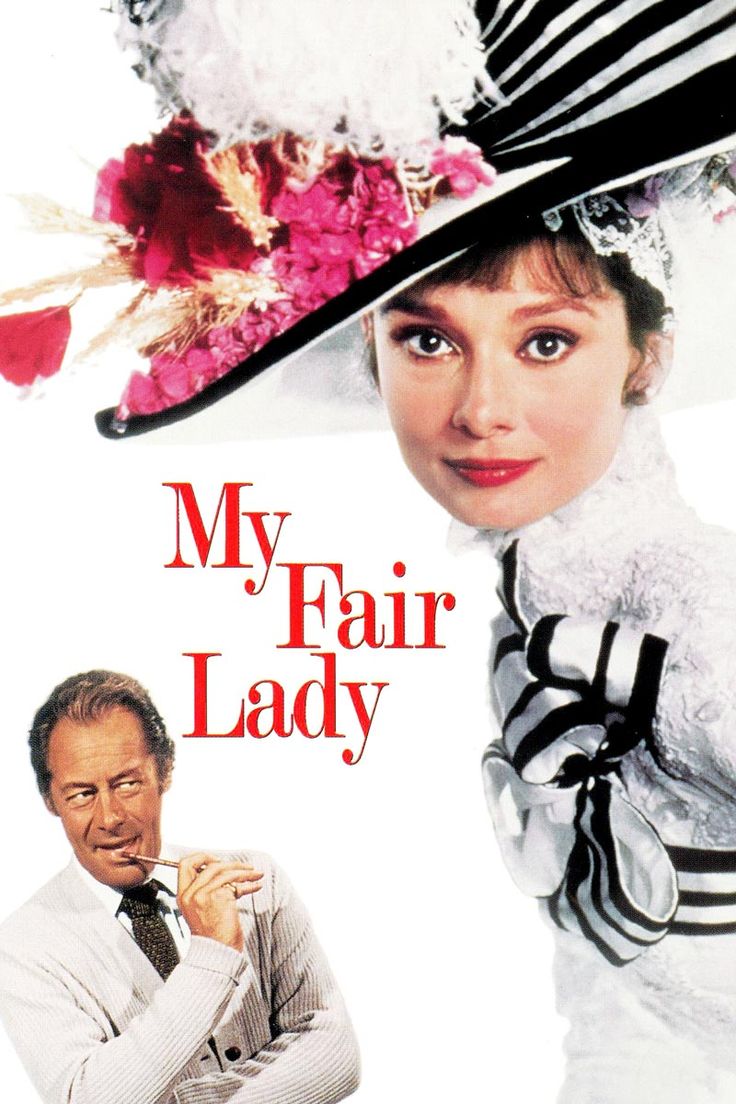 In Hertford, Hereford and Hampsire hurricanes hardly ever happen.
With blackest moss, 
the flower pots were thickly crusted one and all.
1 point – sat
2 points – good
3 points – excellent
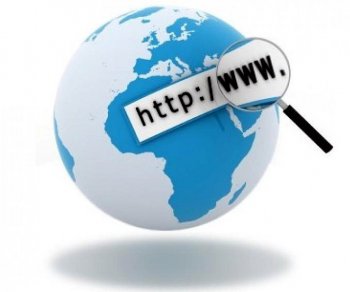 The second way - Searching in the Internet
The 3rd way - Listening to a song
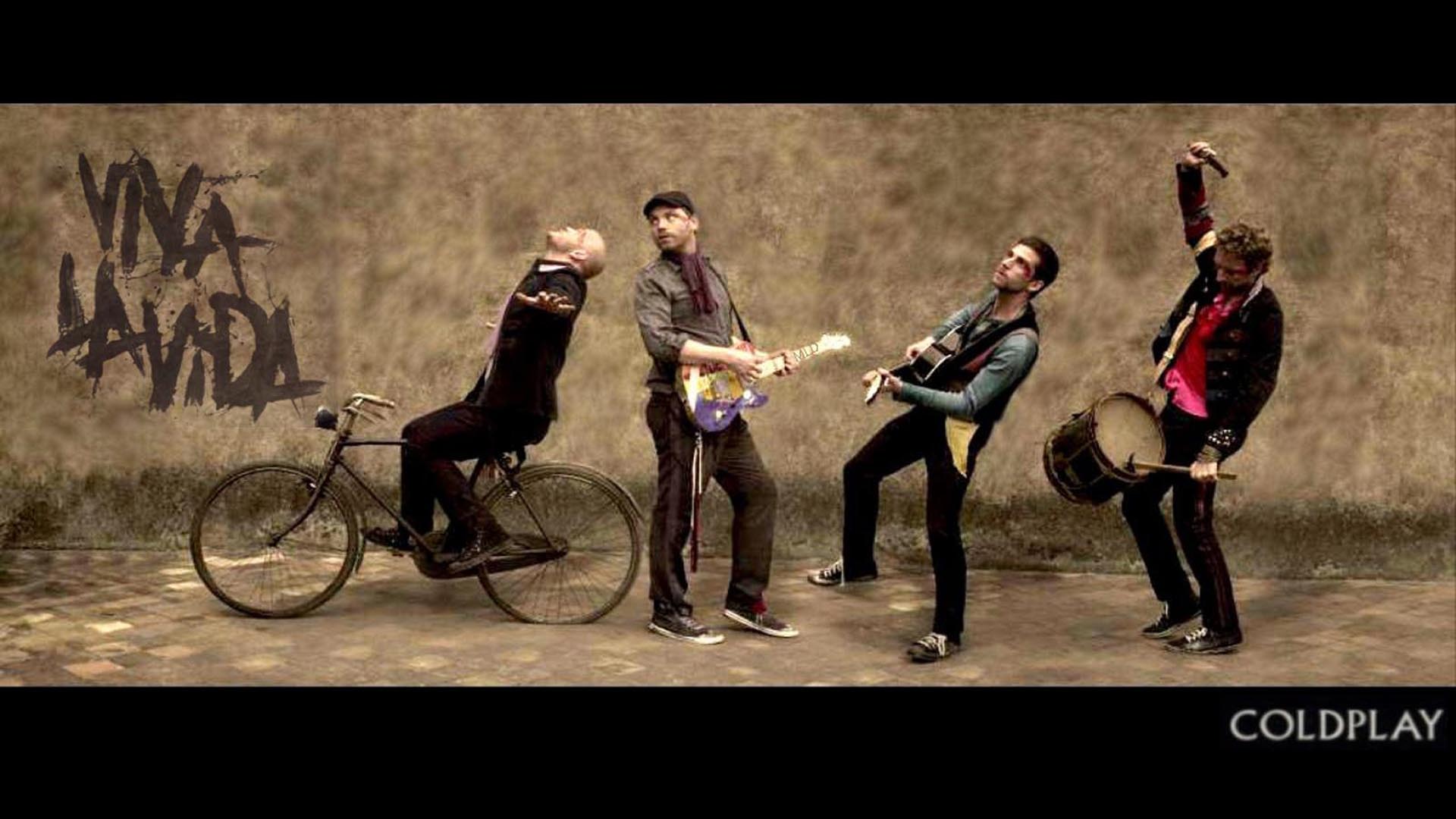 Viva la vida (Coldplay)
I used to rule the ……………Seas would rise when I gave the word Now in the morning I sleep alone Sweep the streets I used to ………….I used to roll the …………….Feel the fear in my enemies eyes Listen as the crowd would sing: "Now the old king is dead! Long live the king!" One minute I held the ……………Next the walls were closed on me And I discovered that my castles stand Upon pillars of salt, and pillars of sand. I hear Jerusalem bells are ringing Roman Cavalry choirs are singing Be my mirror my sword and shield My ………………………… in a foreign field. For some reason I can not ……………..Once you know there was never, never an honest word That was when I ruled the world. It was the wicked and wild ……………Blew down the doors to let me in. Shattered windows and the sound of drums People could not believe what I'd become …………………………….. wait For my head on a silver plate Just a puppet on a lonely string Oh who would ever want to be king? I hear Jerusalem bells are ringing Roman Cavalry choirs are singing Be my mirror my sword and shield My ……………………..  in a foreign field. For some reason I can not ………….. I know Saint Peter won't call my ……….Never an honest word And that was when I ruled the world.
own
world
name
missionaries
explain
Revolutionaries
missionaries
explain
wind
dice
key
Finish the sentences
Thank  you!
Ресурсы
1. Фильм «My Fair Lady», режиссер Джордж Кьюкор https://www.youtube.com/watch?v=uGgarx4RbaQ

2. Музыкальное произведение «Viva la vida»; автор, композитор, исполнитель: Coldplay; альбом: Viva la Vida or Death and All His Friends   https://www.youtube.com/watch?v=dvgZkm1xWPE

3. Картинки:
http://wallpapers.brothersoft.com/coldplay-viva-la-vida-149879-1920x1080.html 
https://yourfilms.org/film/399095/ 
http://mrhow.ru/962-kak-iskat-informaciyu-v-internete.html